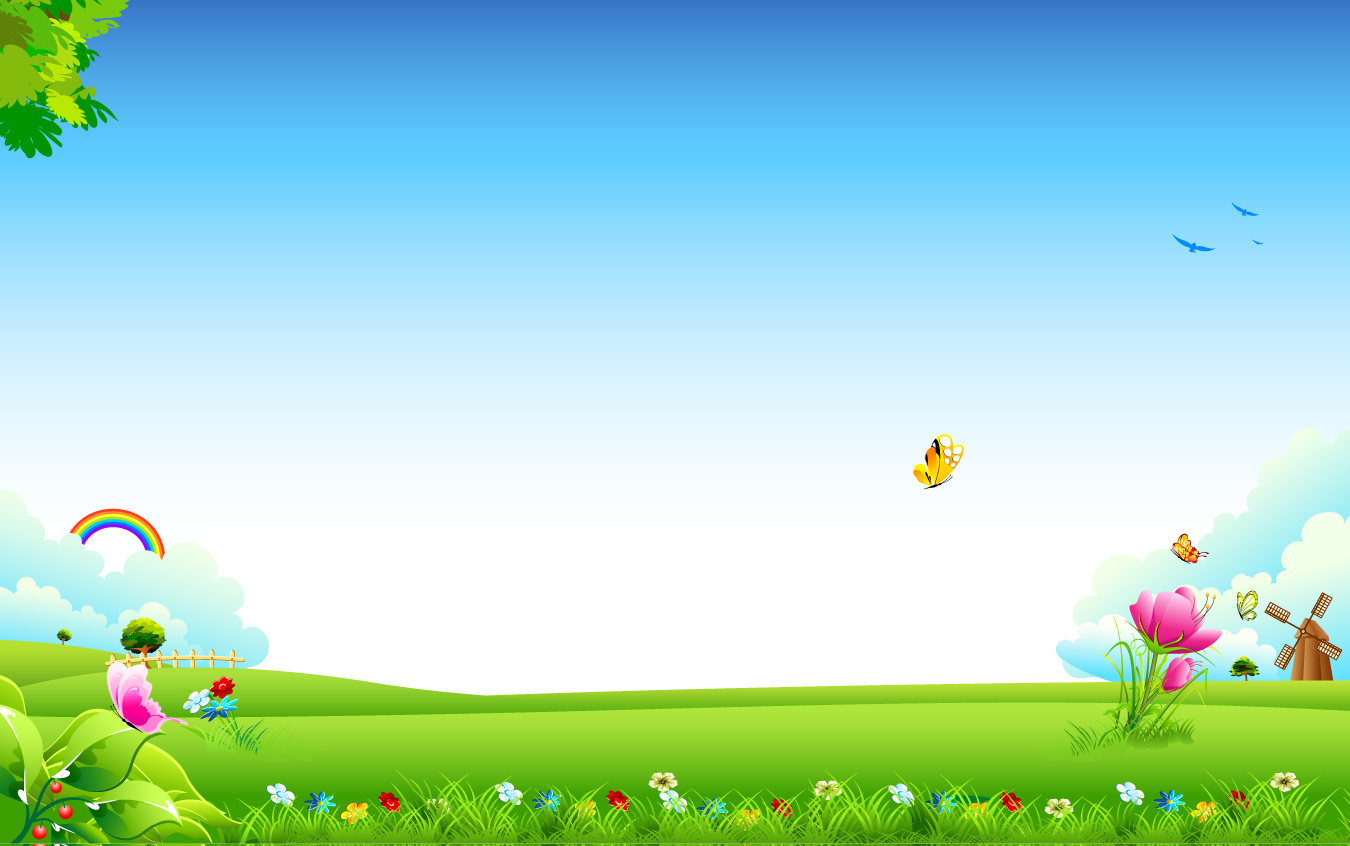 Структурное подразделение
«Детский сад №8 комбинированного вида»
МБДОУ «Детский сад «Радуга» комбинированного вида»
Рузаевского муниципального района
«Развивающая предметно-пространственная среда 1 младшей группы ДОО»
Воспитатели:
         Гагарина Л.П.
         Асеева И.П.
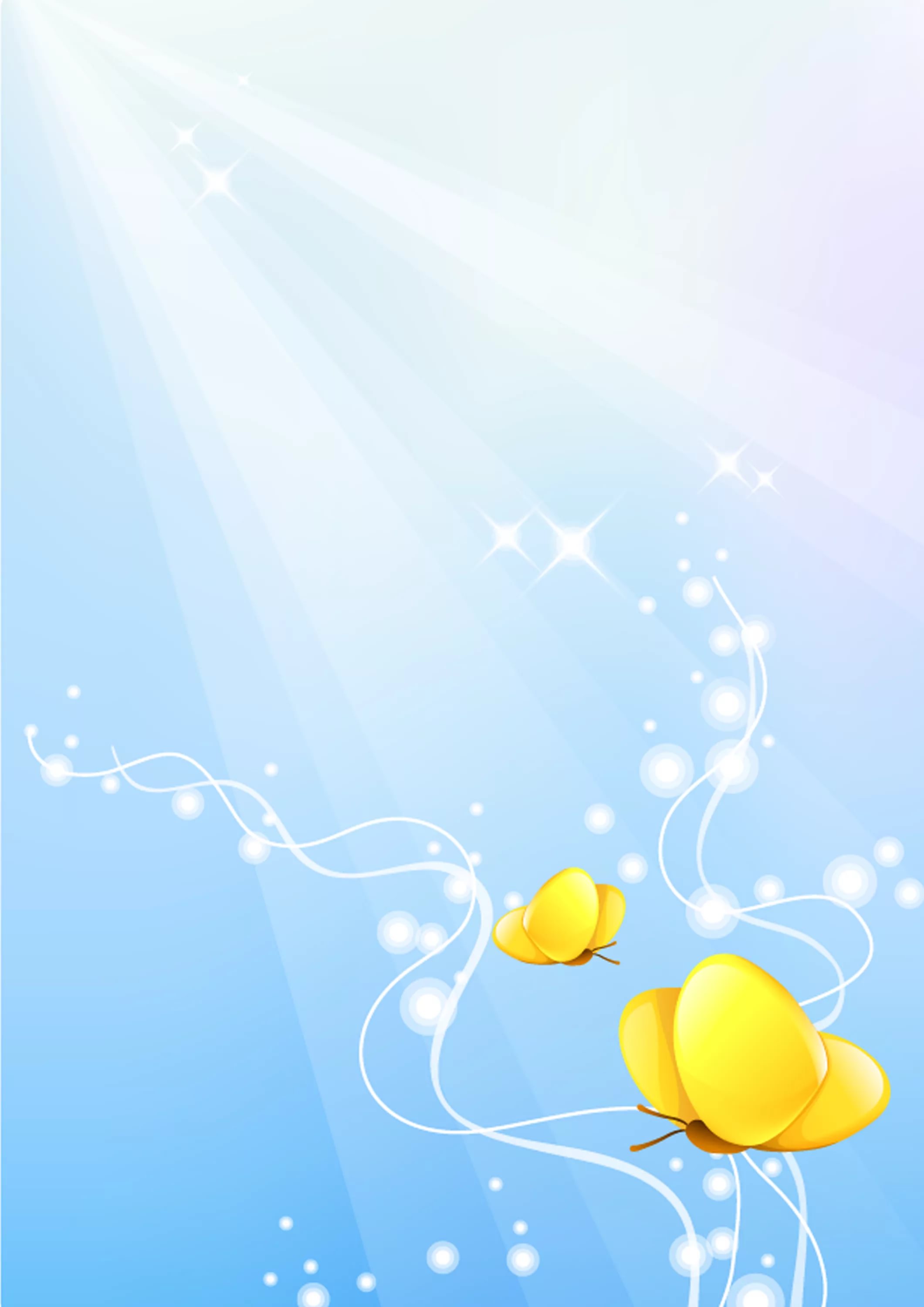 «На развитие личности ребенка влияет 
                   не только наследственность и воспитание,
                   но и немаловажное значение играет среда, 
                               в которой пребывает ребенок».
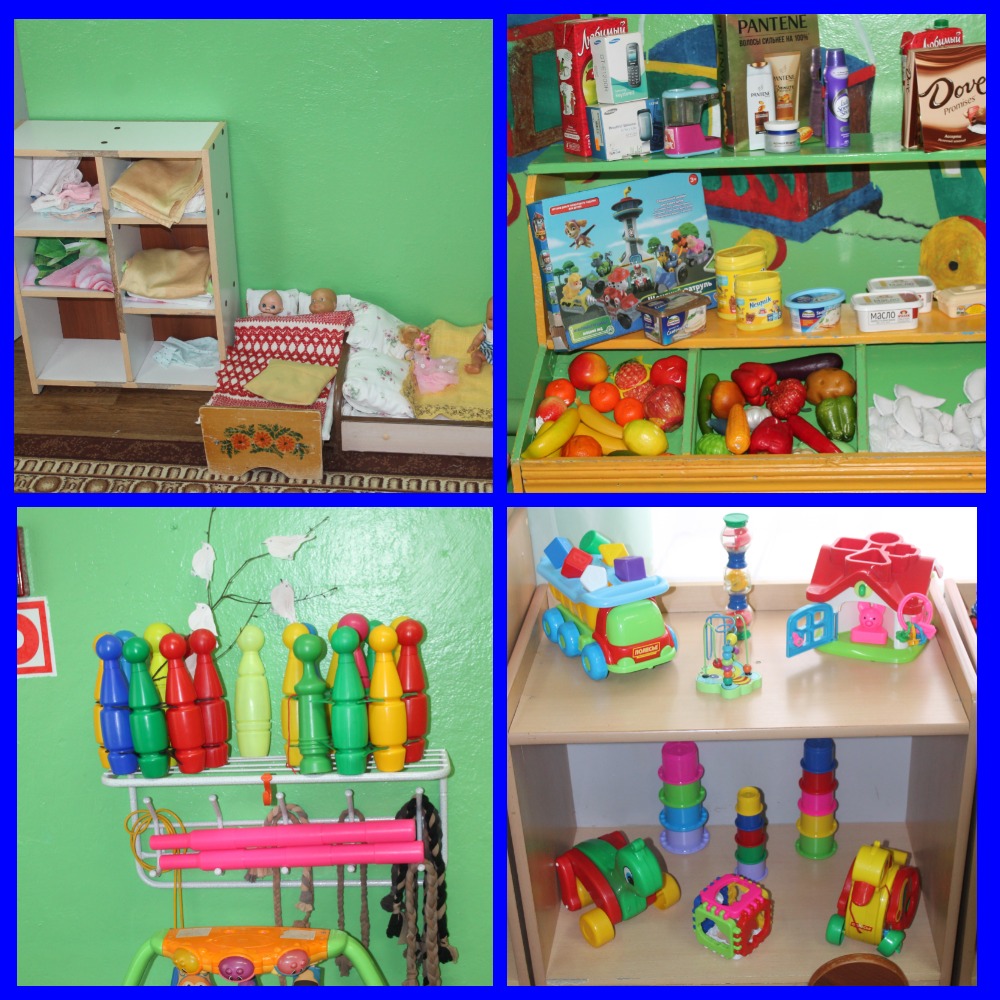 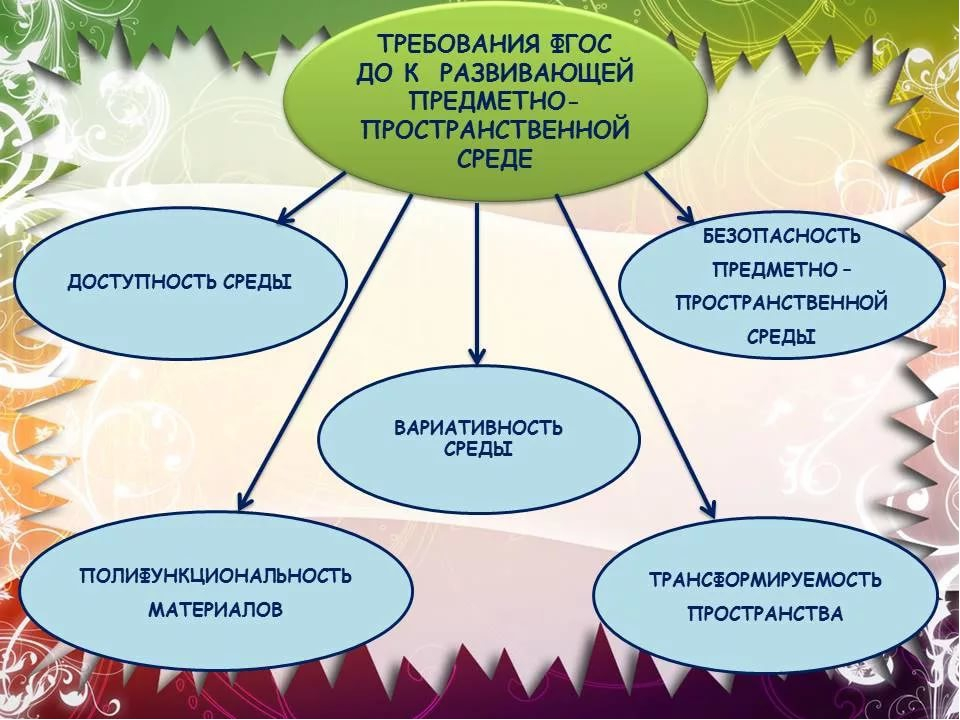 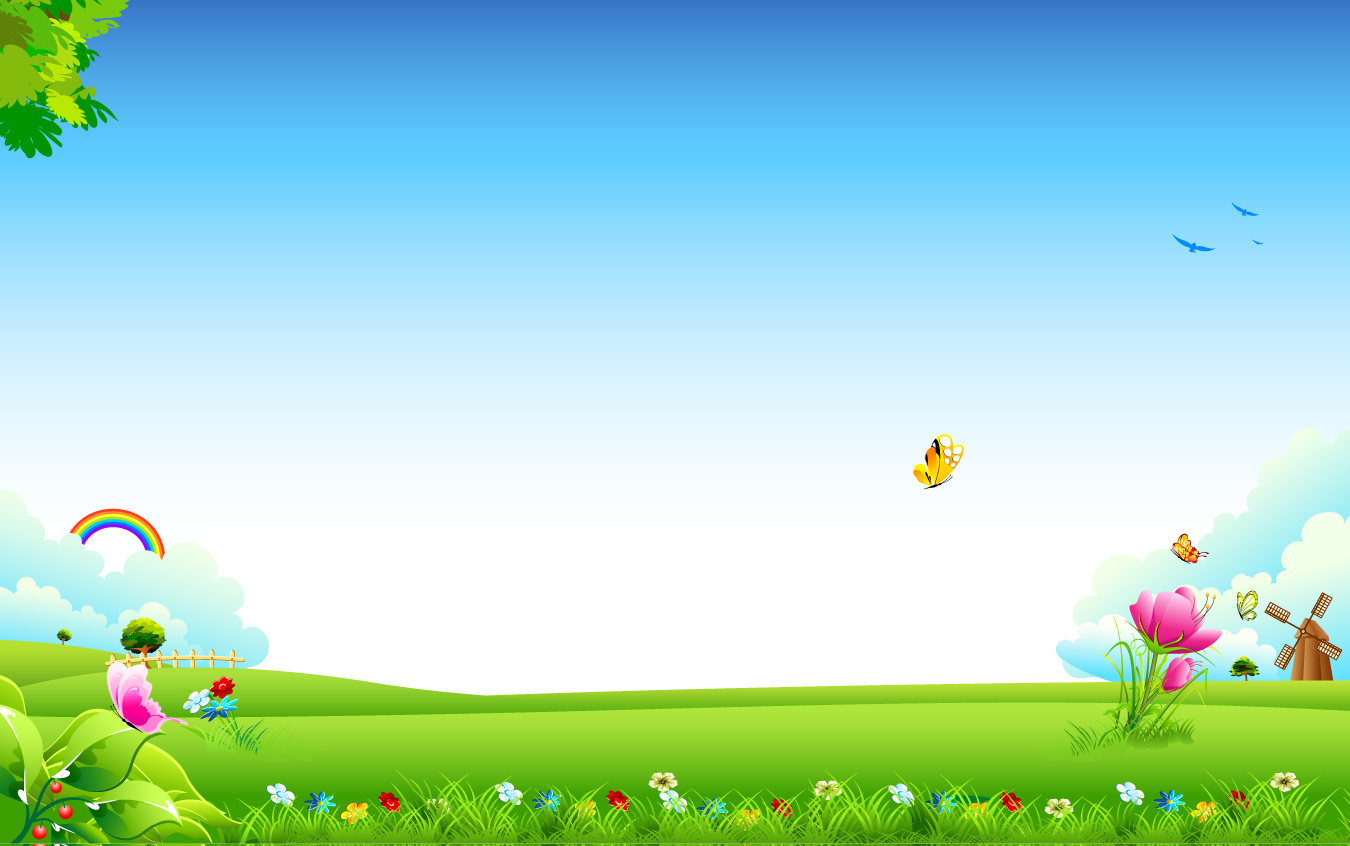 Центр сюжетно- ролевых игр       Центр сюжетной игры позволяет детям постоянно накапливать опыт самостоятельной и творческой деятельности. Он представлен  куклами, мягкими игрушками, наборами мебели, посуды, игрушками – предметами бытовой техники, разнообразными видами транспорта, наборами домашних и диких животных, муляжами овощей и фруктов.
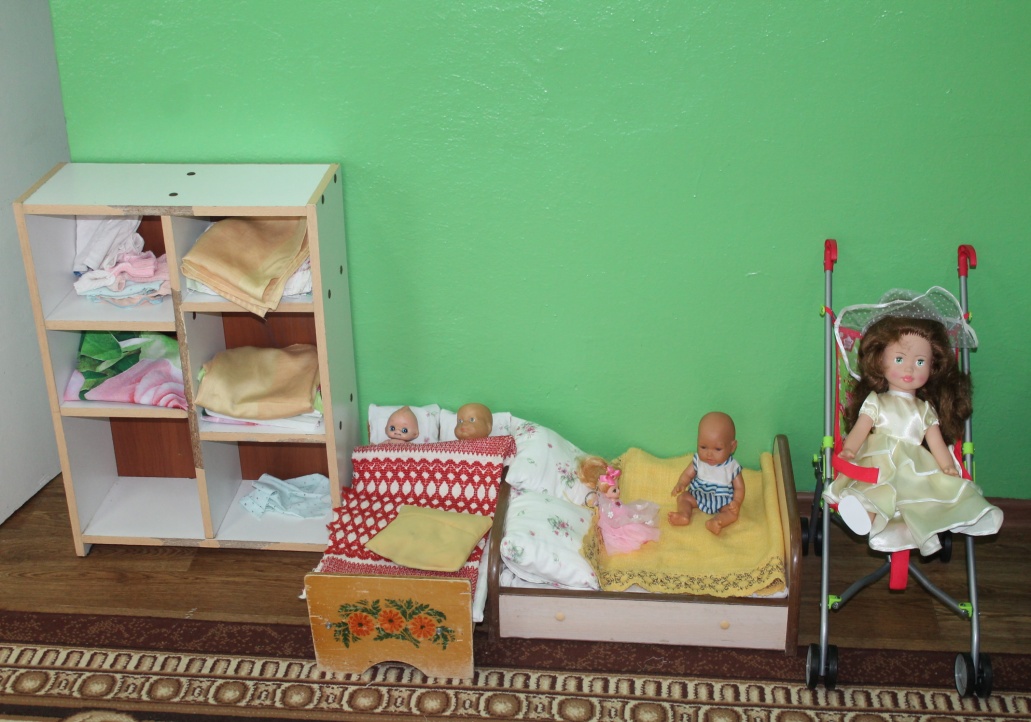 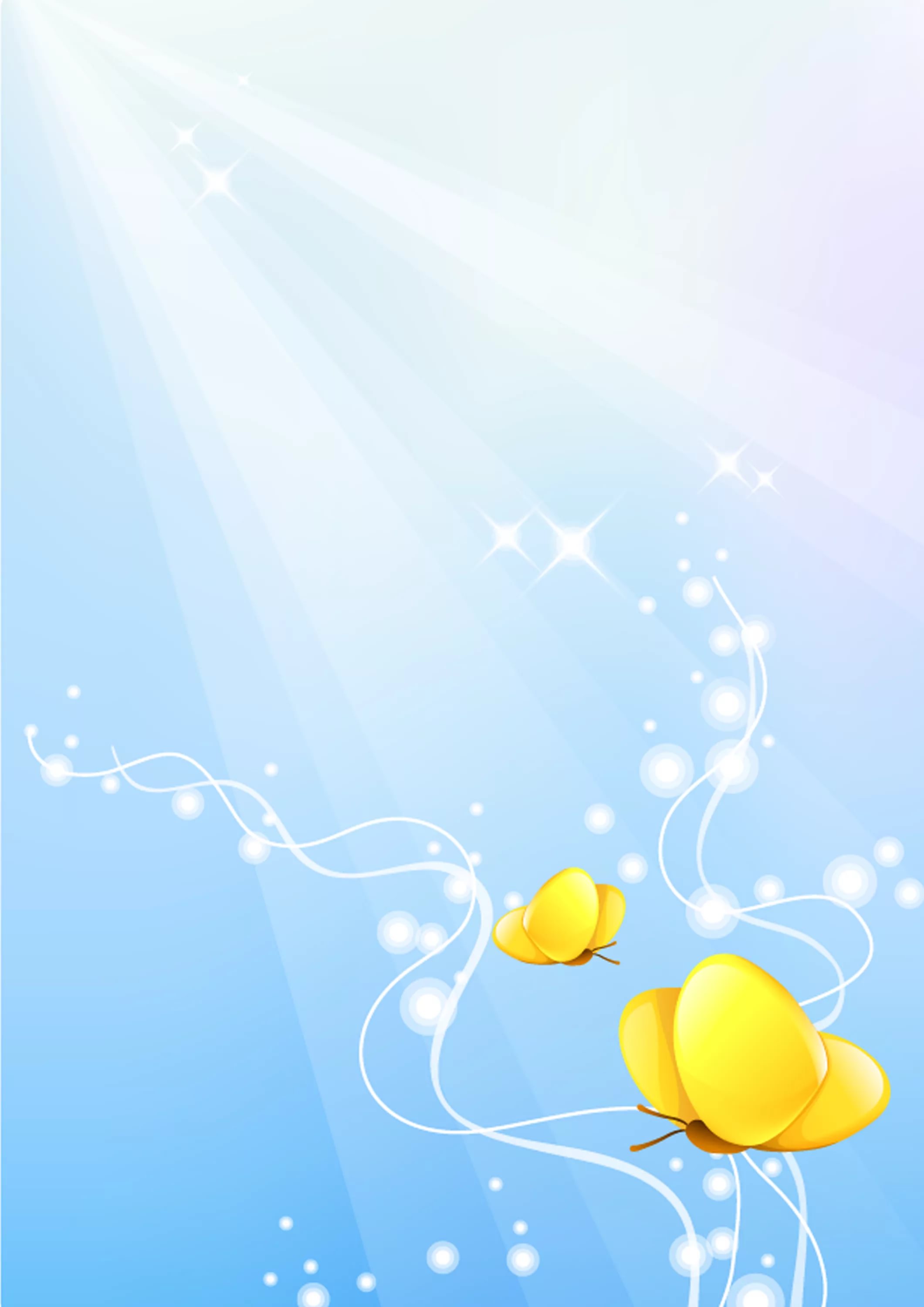 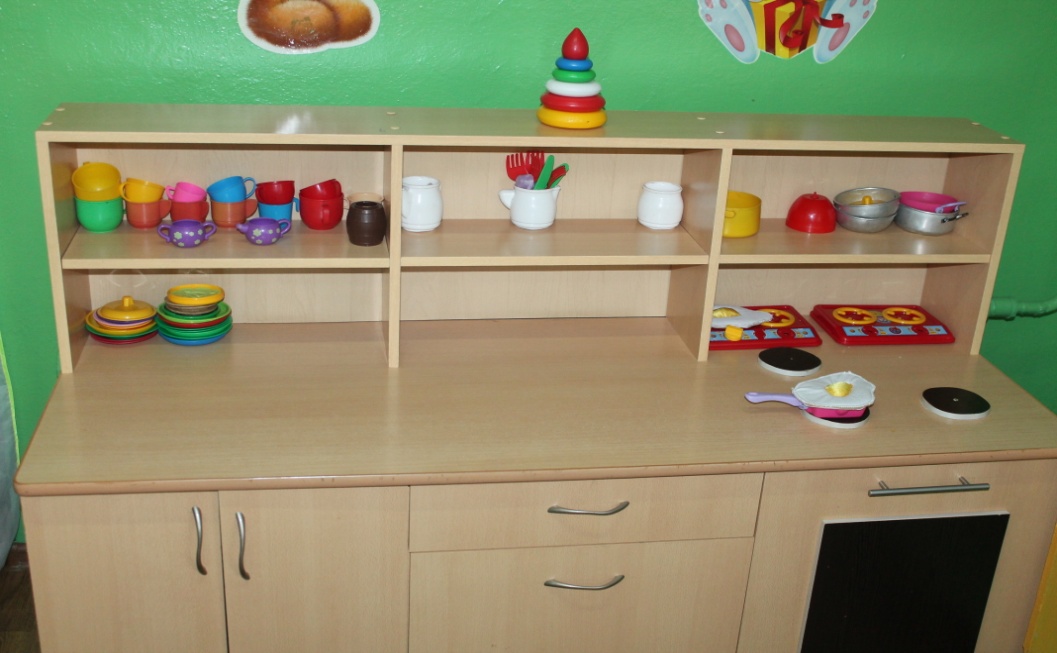 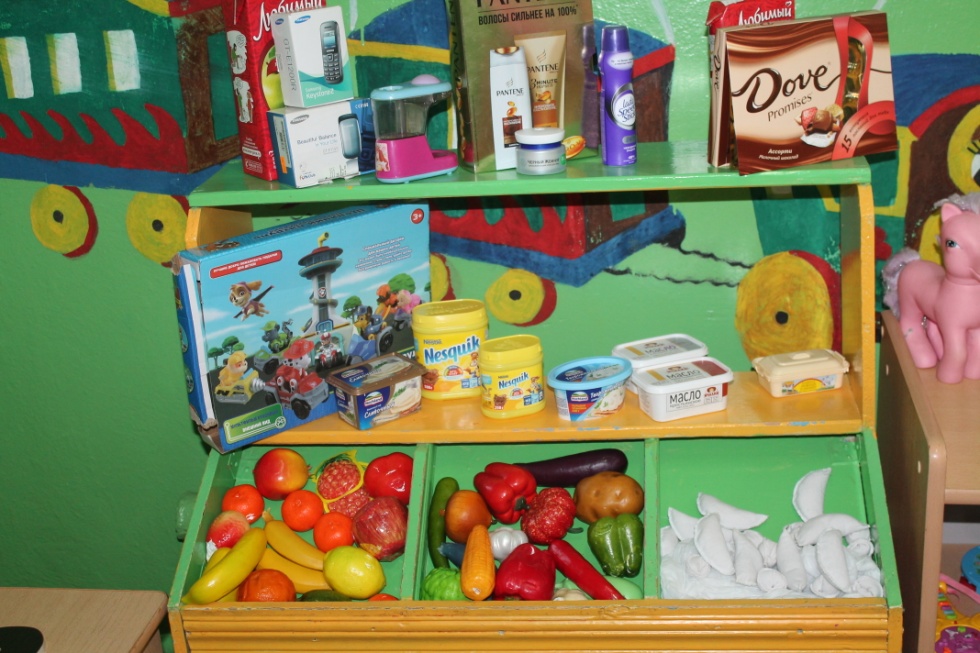 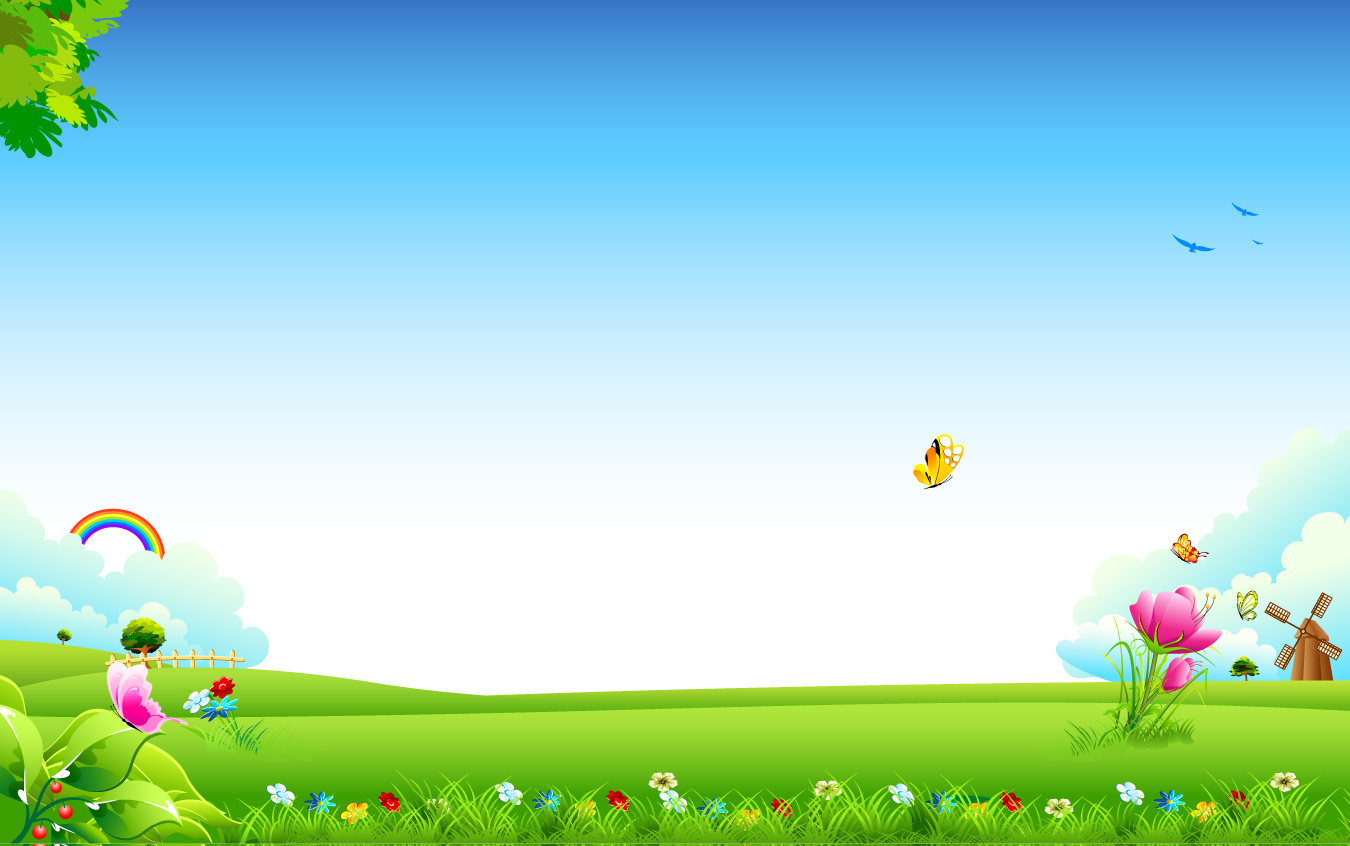 Центр детского творчества
В центре детского творчества в нашей группе имеются необходимые материалы для рисования и лепки.
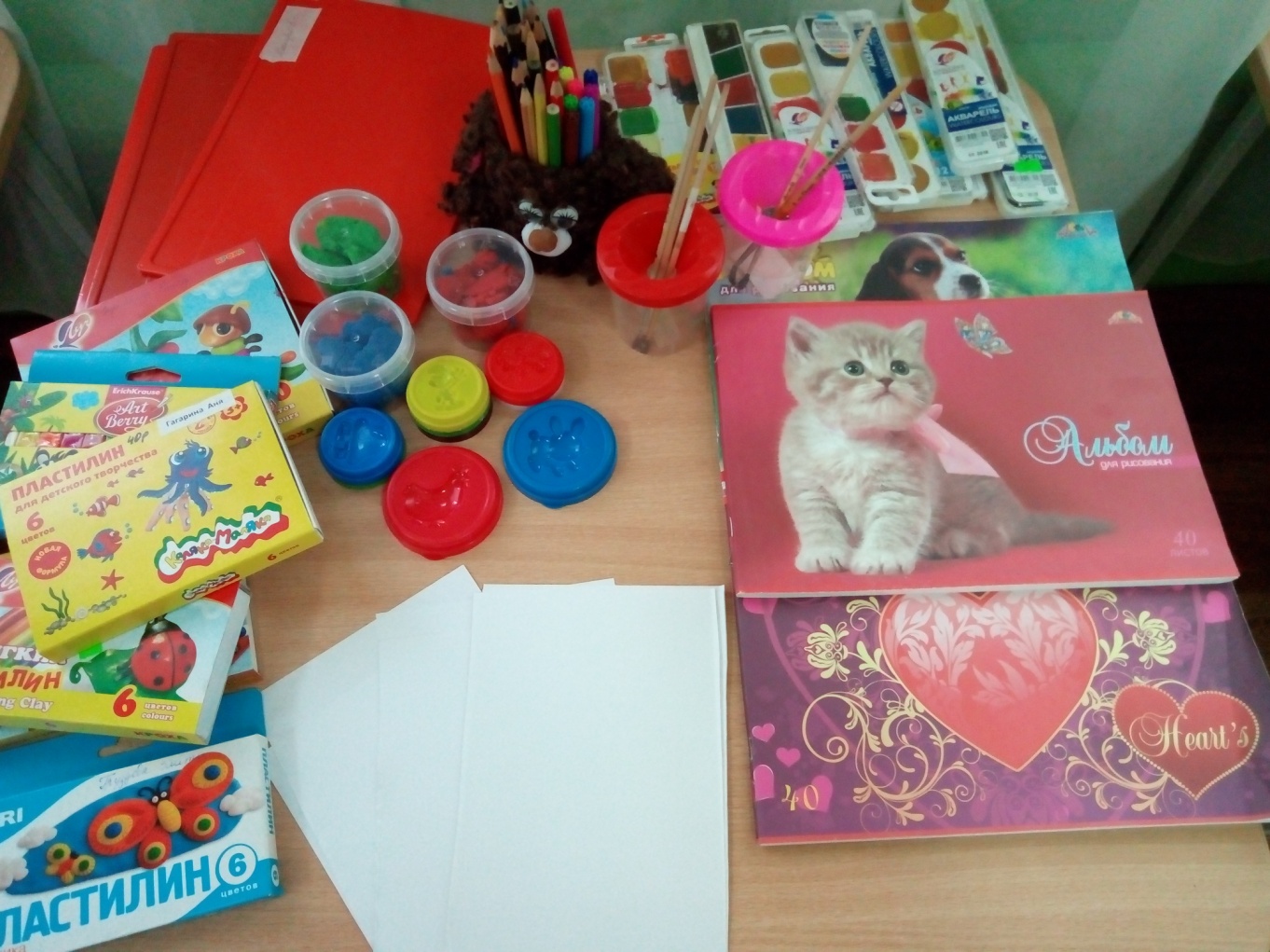 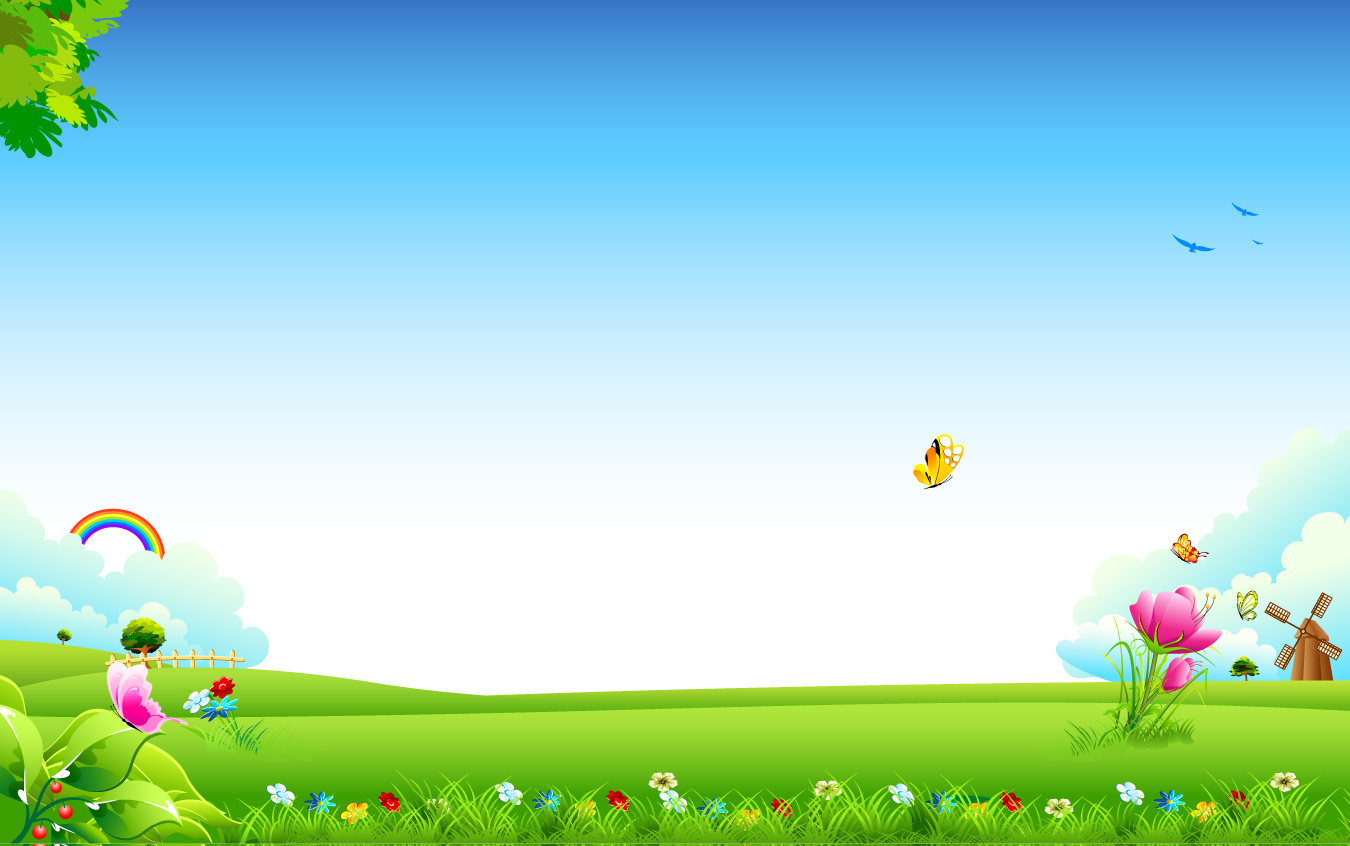 Центр книги
«Центр книги» — необходимый элемент развивающей предметной среды в групповой комнате ДОО, который является средством формирования у дошкольников интереса и любви к художественной литературе.
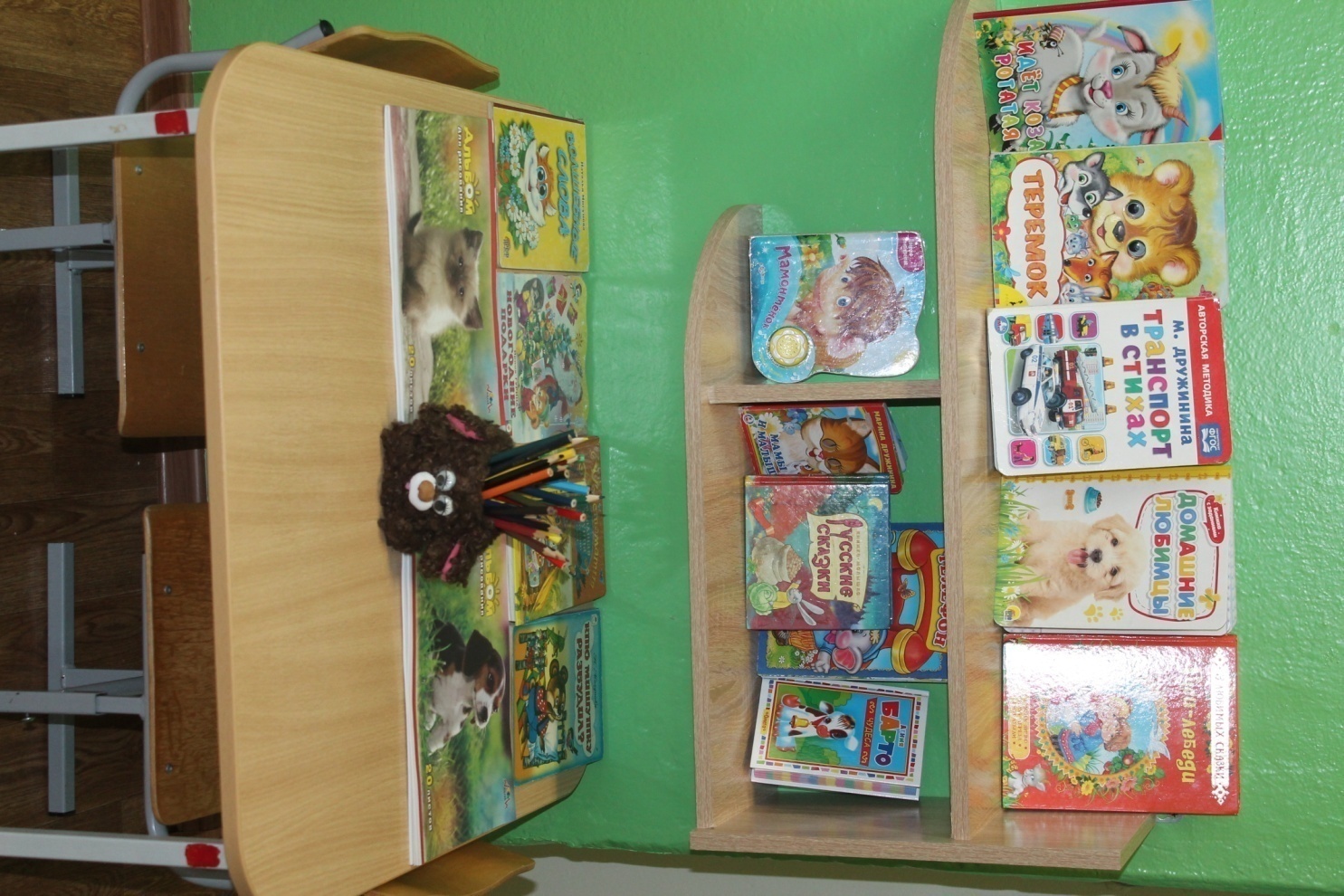 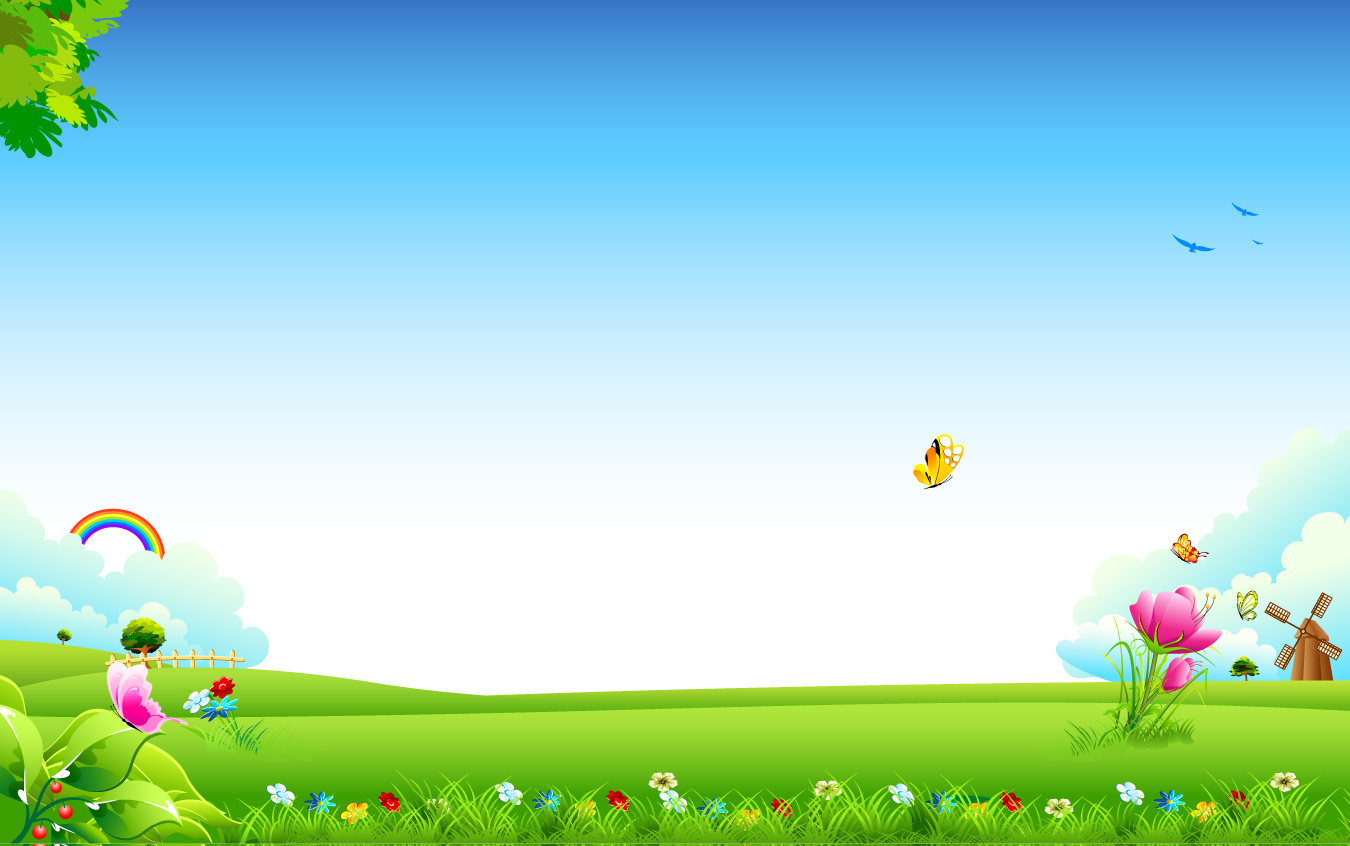 Центр безопасного движения

Центр содержит дидактические игры, настольные игры, макеты светофора, дорожных знаков, а так же различный транспорт в виде игрушек. Дети могут воспользоваться материалом как в совместной, так и в самостоятельной деятельности.
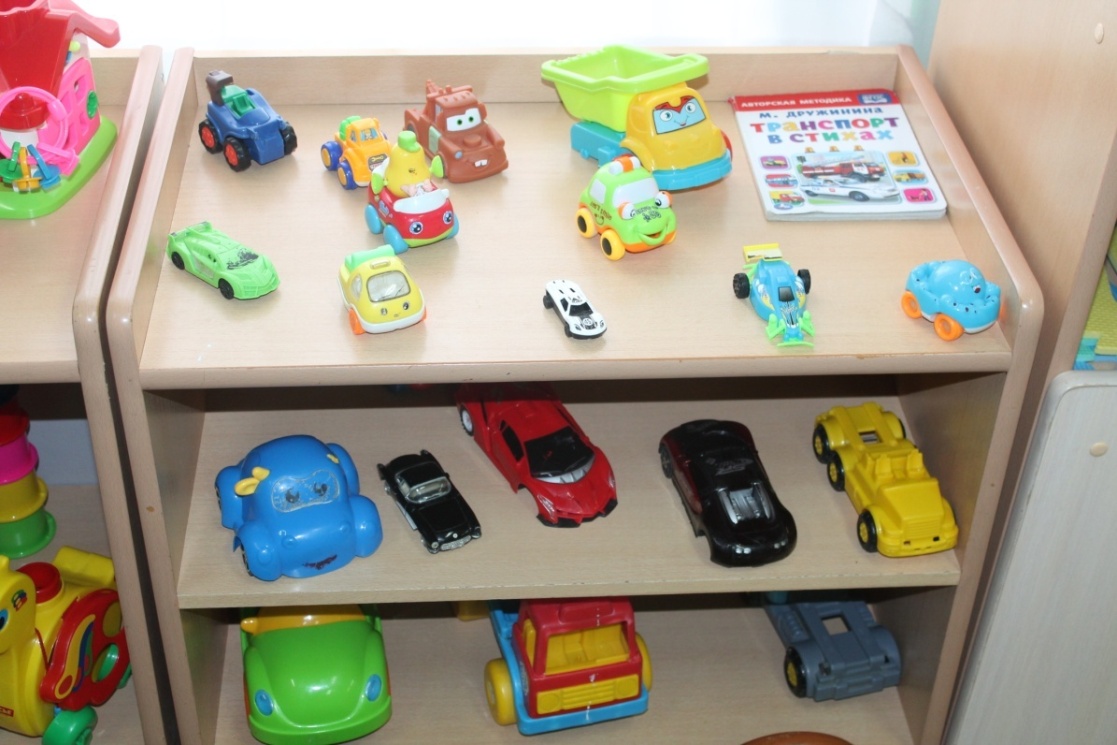 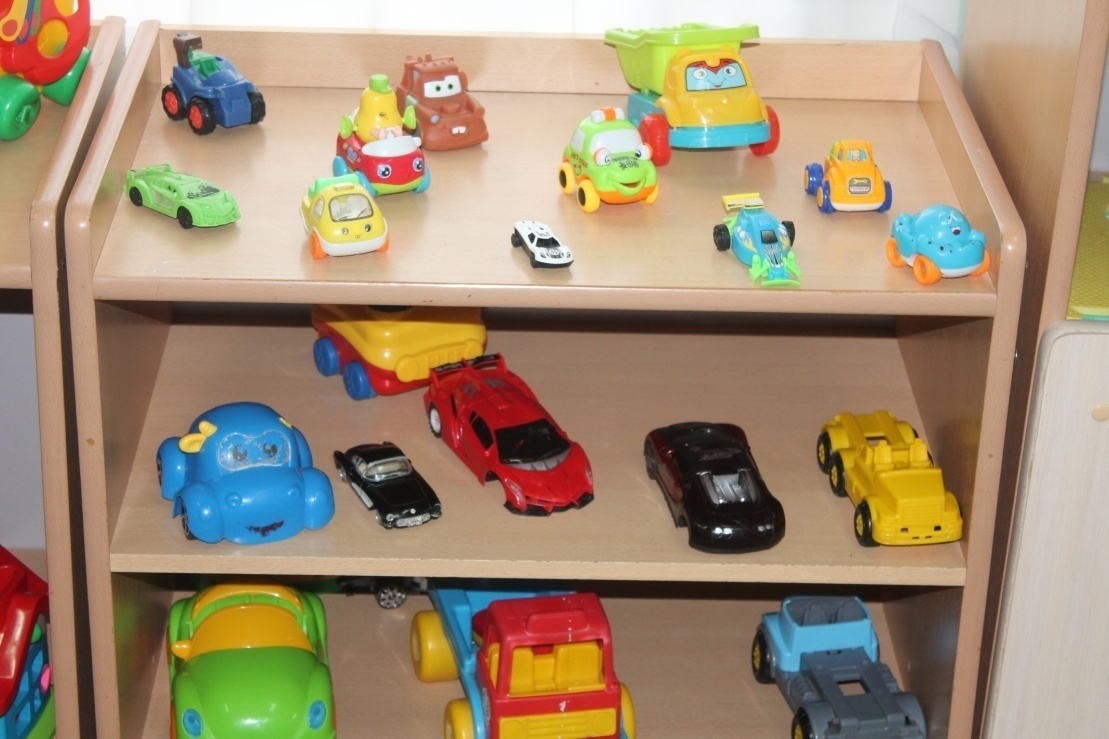 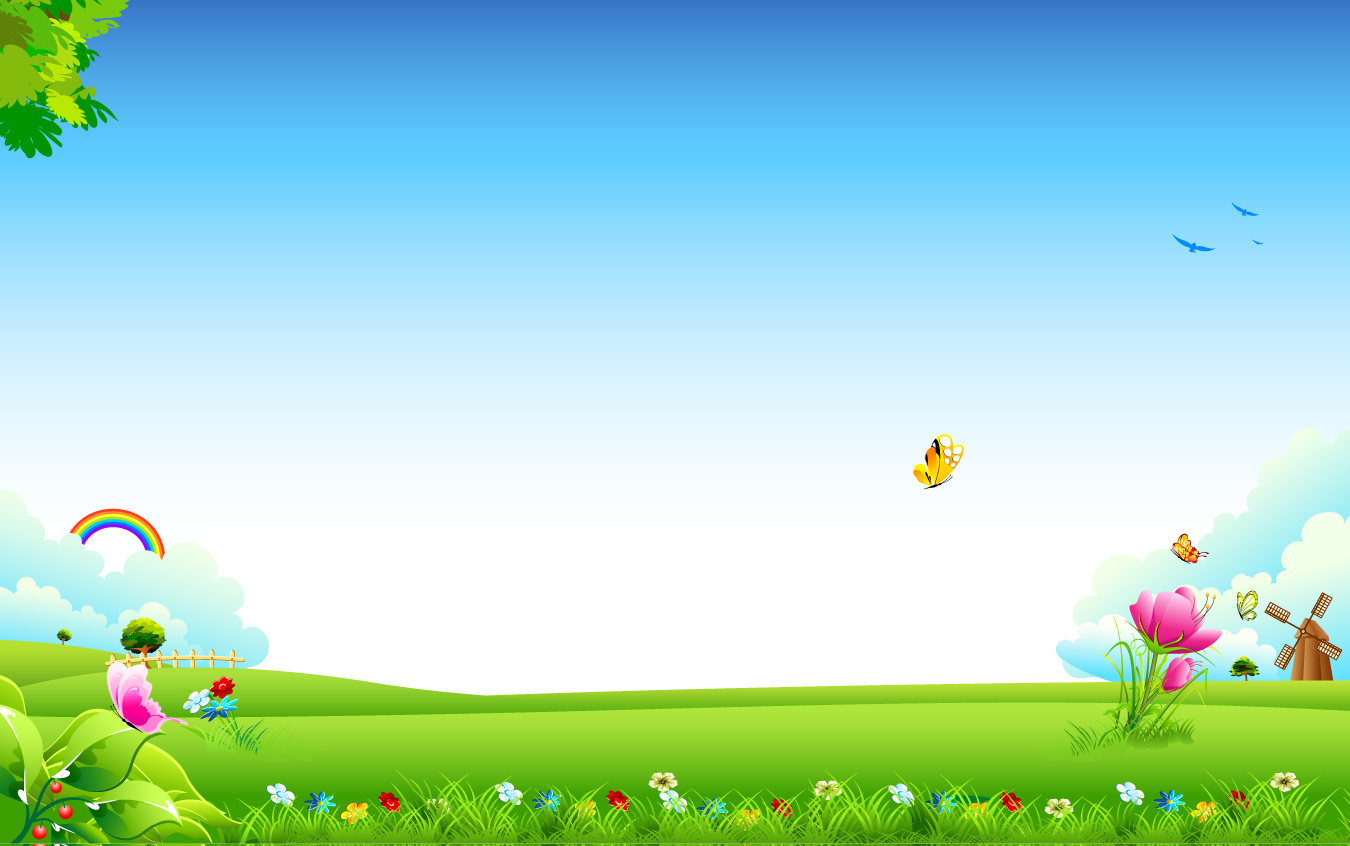 Центр сенсорного развития 
 Центр «Сенсорного развития» направлен на развитие сенсорного восприятия, мелкой моторики. В нем находятся вкладыши разной    формы, игрушки-шнуровки , различные виды мозаик, настольные игры, игры с прищепками, пособия сделанные своими руками:  «Разноцветные резиночки», «Бусы», «Веселые мячики», «Ракета».
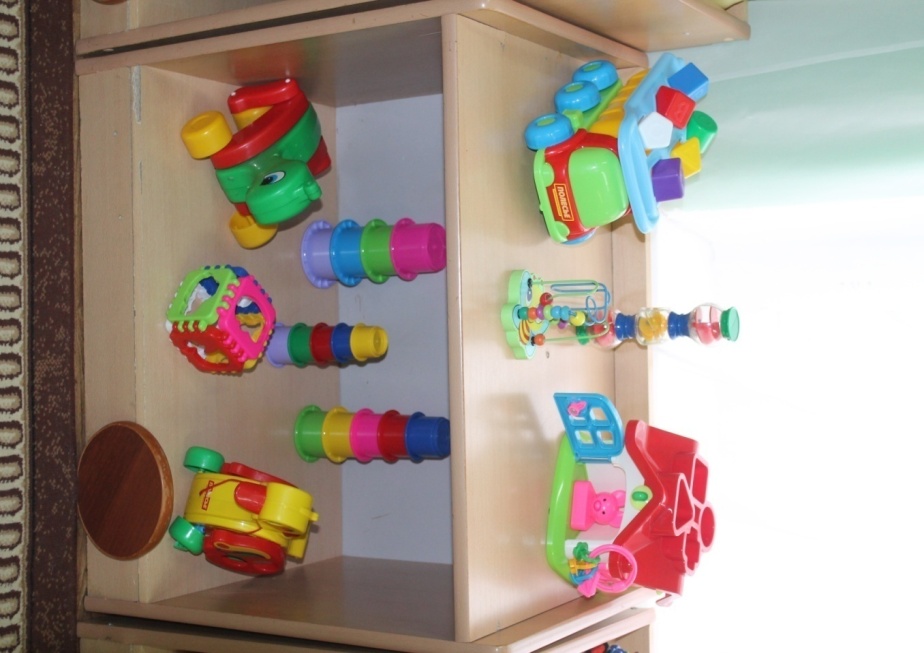 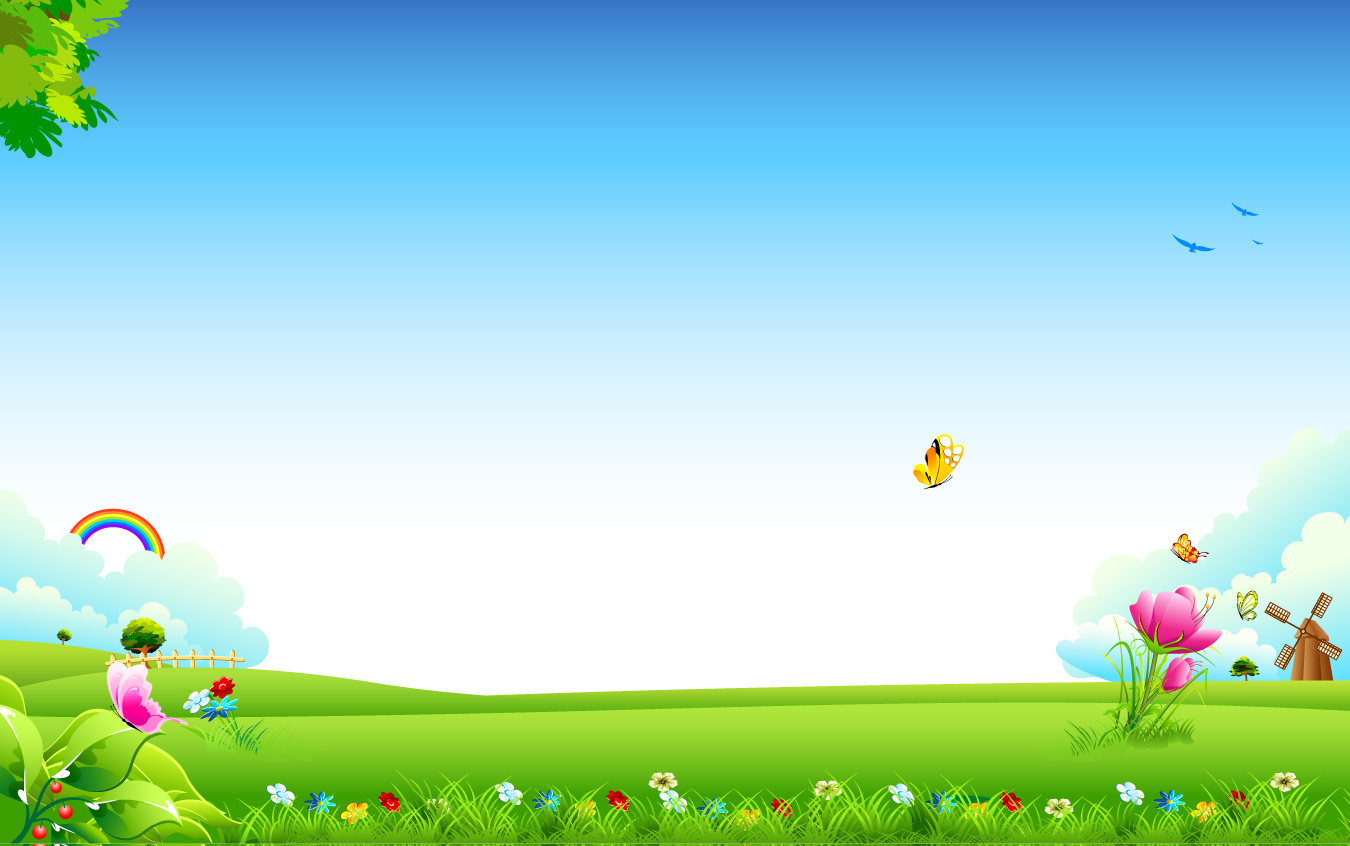 Центр конструирования

Центр конструирования представлен разнообразными материалами, различными способами крепления, выполненными из различных материалов, настольными и напольными конструкторами. Центр обогащен пирамидками, кубиками, мелкими игрушками для обыгрывания или конструирования по заданным условиям.
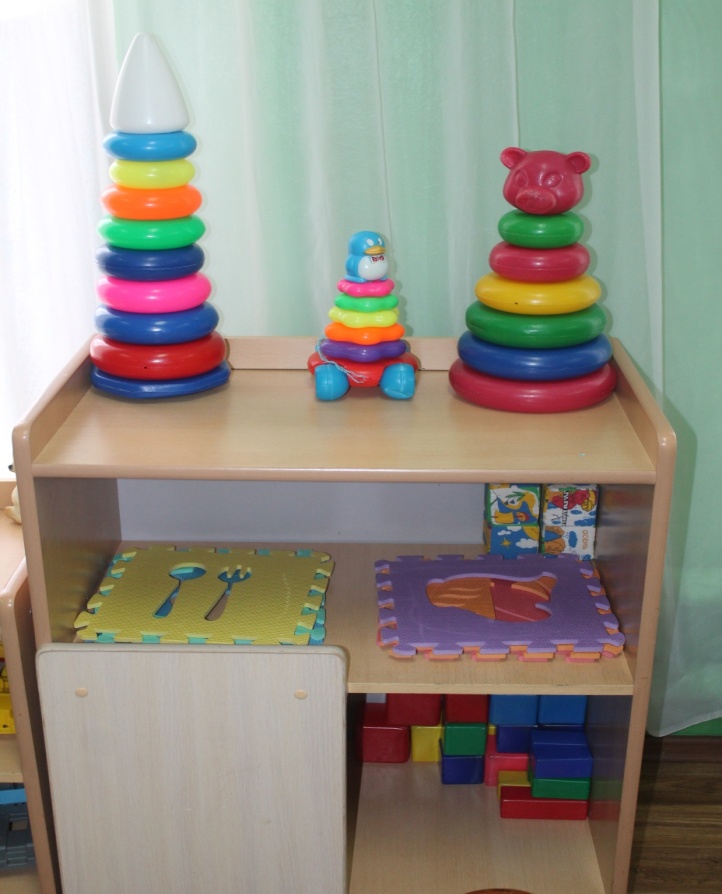 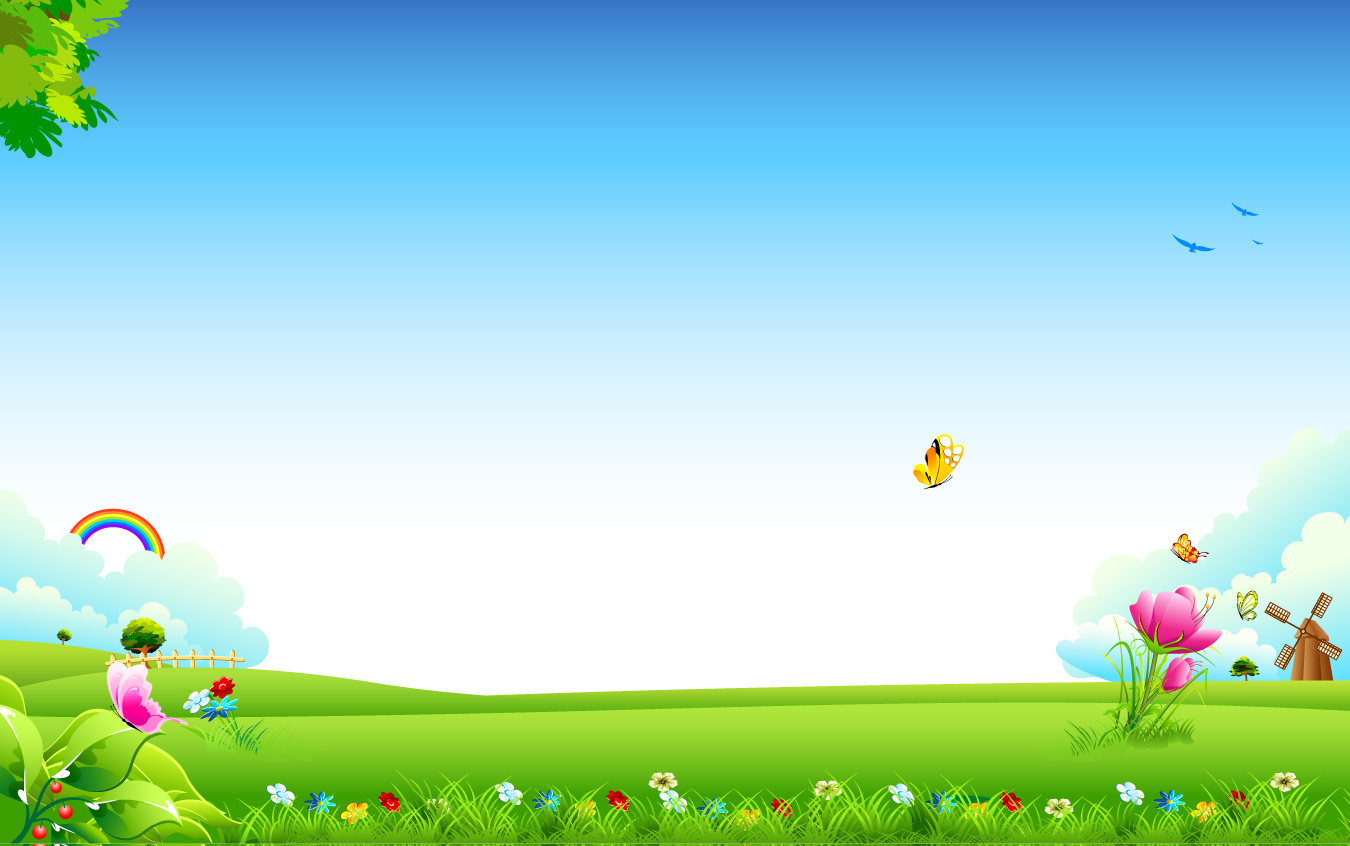 Центр физического развития

В  «Центре физического развития» помещается различный физический инвентарь: кегли, мячи, мешочки с песком, флажки, обручи и т.д.
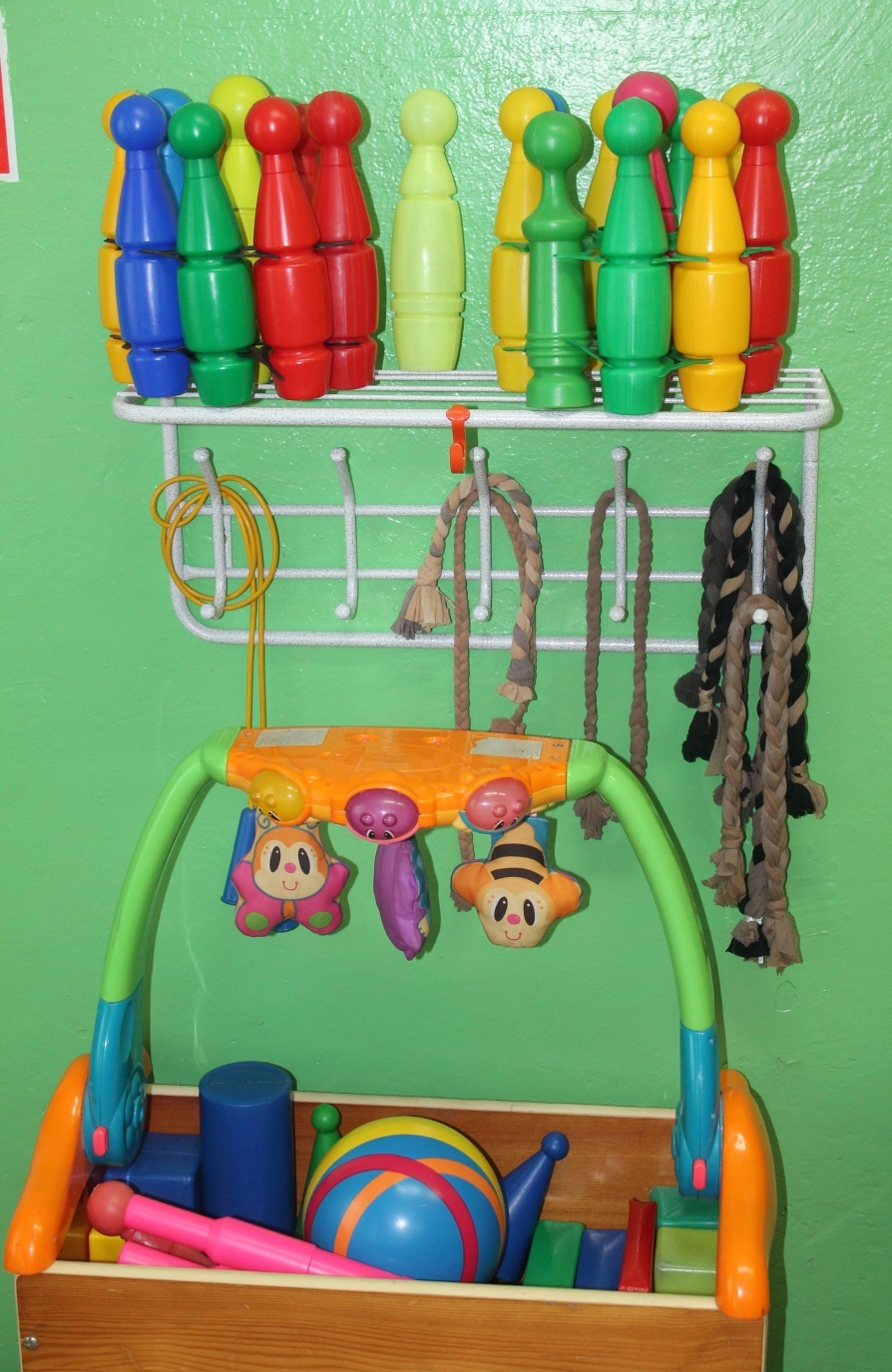 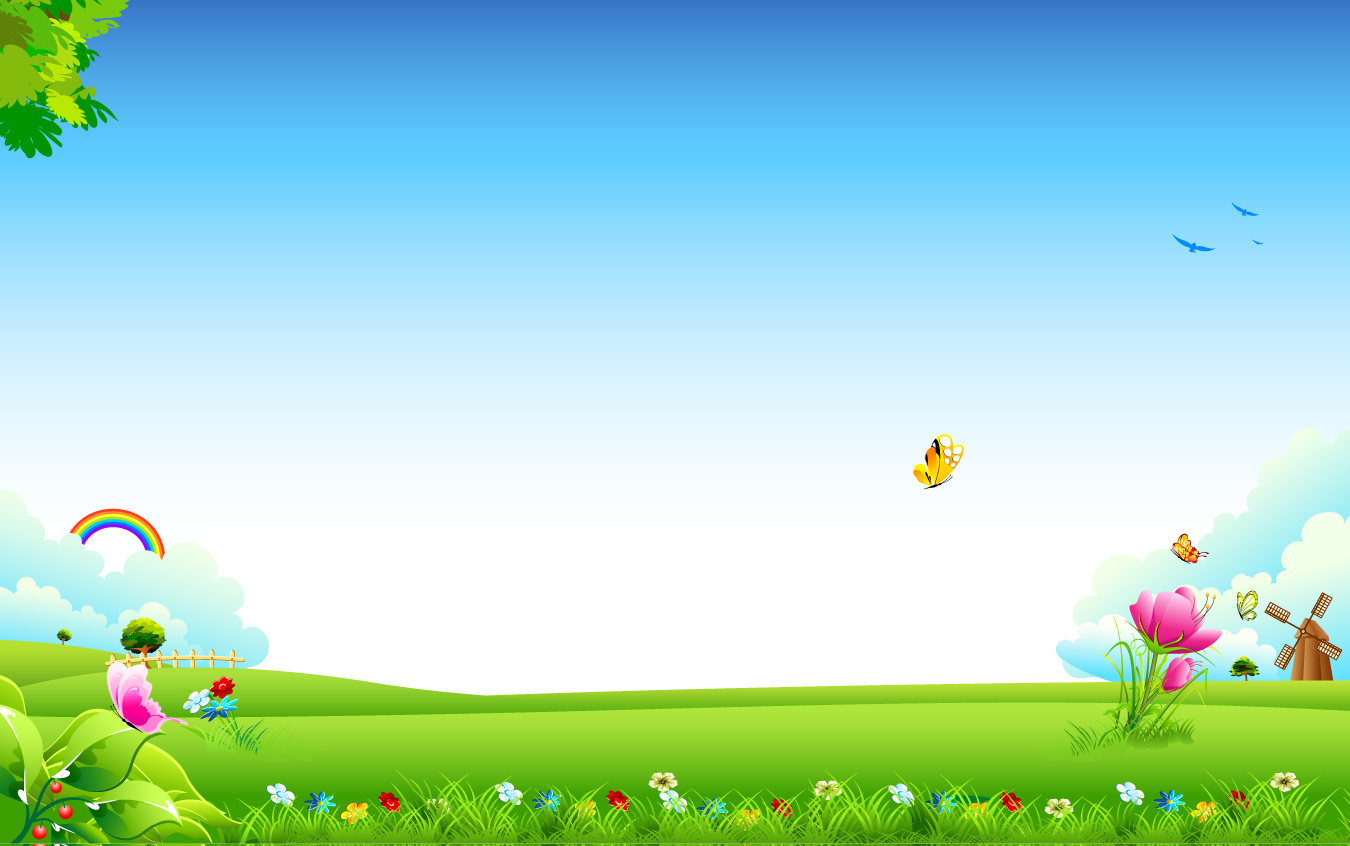 Музыкальный центр

В музыкальном центре имеются: гитары, русские народные ударные инструменты (свистульки, бубен, погремушки).
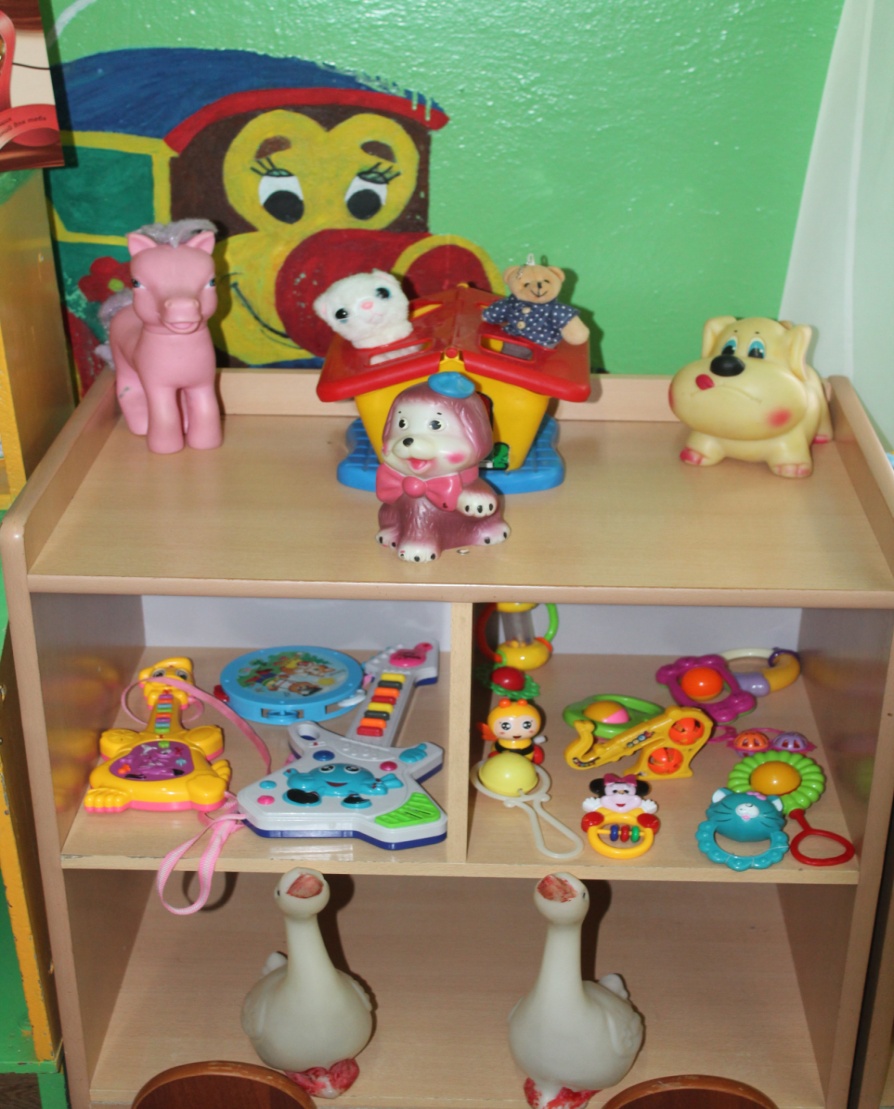 .
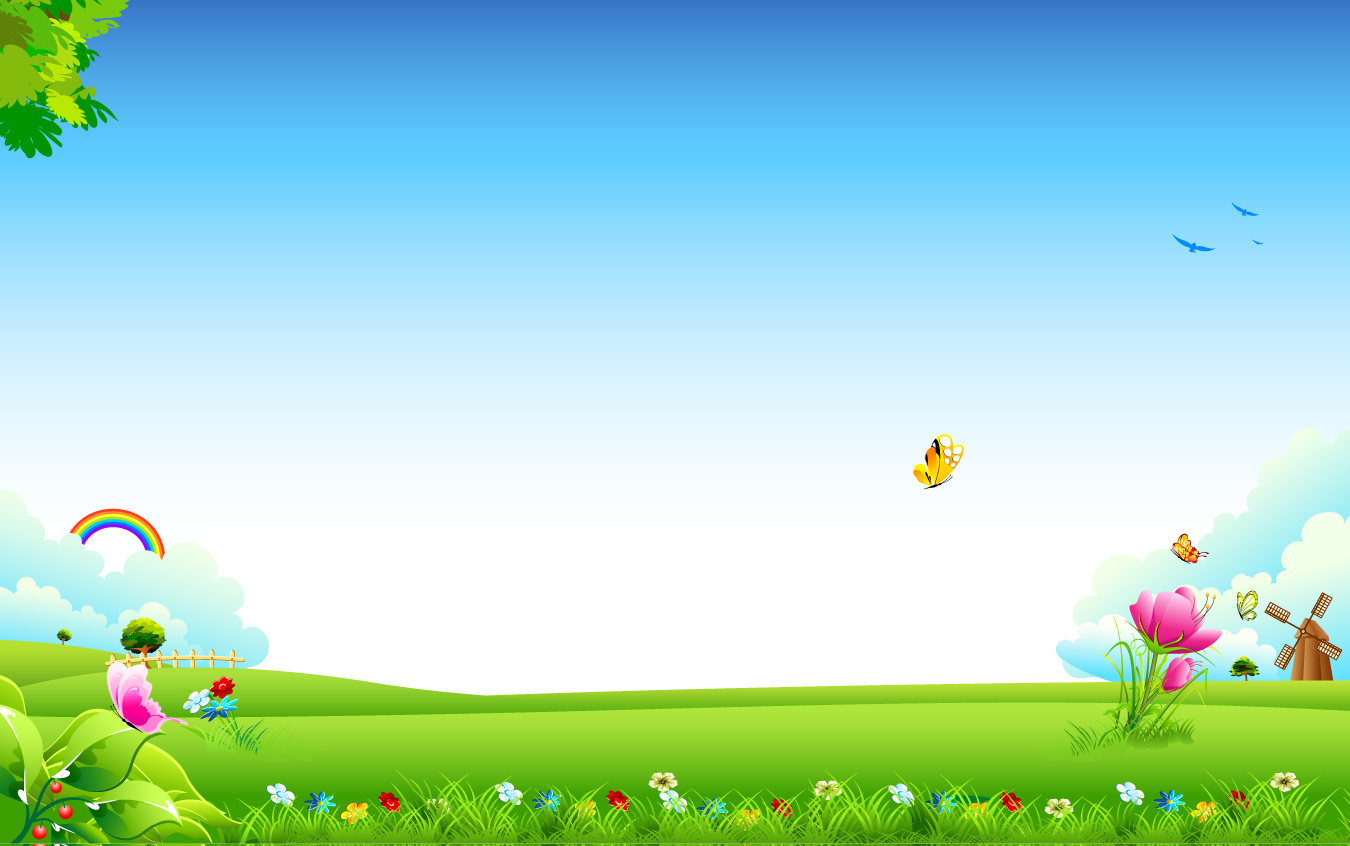 Центр экспериментирования
Наши воспитанники с удовольствием играют, экспериментируют, познают. В центре экспериментирование имеется оборудование для опытов с водой и песком и различными материалами.
Центр предназначен, как для организованной, так и для самостоятельной исследовательской деятельности детей.
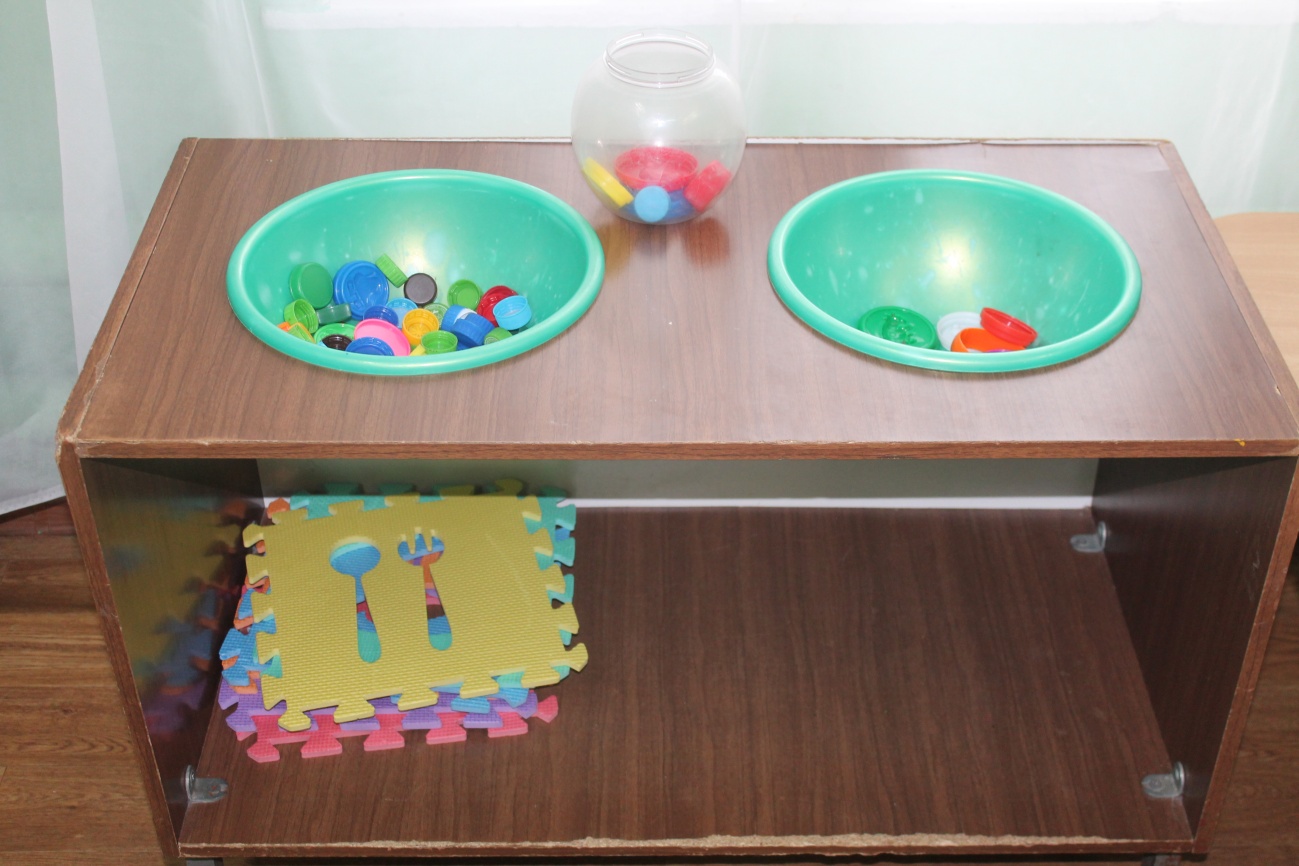